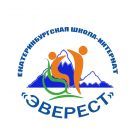 Антикоррупционная деятельность в образовательном учреждении
Праведникова О.В., ответственное лицо за профилактику и противодействие коррупции в ГБОУ СО «Екатеринбургская школа-интернат «Эверест»


24 марта 2022 г.
Национальный и культурно-исторический контекст
Нормативные основания
Правовой основой организации работы по профилактике и противодействию коррупции в образовательных организациях являются следующие нормативные правовые акты:
Конституция Российской Федерации
Федеральный закон от 25.12.2008 № 273-ФЗ «О противодействии коррупции»;
Федеральный закон от 27.07.2006 № 152-ФЗ «О персональных данных»;
Федеральный закон от 27.07.2006 № 149-ФЗ «Об информации, информационных технологиях и о защите информации»;
Указ Президента Российской Федерации от 15.07.2015 № 364 «О мерах по совершенствованию организации деятельности в области противодействия коррупции»;
Указ Президента Российской Федерации от 08.03.2015 № 120 «О некоторых вопросах противодействия коррупции»;
Указ Президента Российской Федерации от 08.07.2013 № 613 «Вопросы противодействия коррупции»;
Постановление  Правительства  Российской  Федерации  от  09.01.2014
№ 10 «О порядке сообщения отдельными категориями лиц о получении подарка в связи с их должностным положением или исполнением ими служебных (должностных) обязанностей, сдачи и оценки подарка, реализации (выкупа) и зачисления средств, вырученных от его реализации»;
Постановление  Правительства  Российской  Федерации  от   05.07.2013
№ 568 «О распространении на отдельные категории граждан ограничений, запретов и обязанностей, установленных Федеральным законом «О противодействии коррупции» и другими федеральными законами в целях противодействия коррупции» 
Основы государственной политики Российской Федерации в сфере раз- вития правовой грамотности и правосознания граждан (Утверждены Президентом Российской Федерации 28.04.2011 № Пр-1168).
Приказ Рособрнадзора РФ от 29.09.2014 № 1551 «Об утверждении Перечней должностей, замещение которых влечет за собой размещение сведений  о доходах, расходах, об имуществе и обязательствах имущественного характера федеральных государственных гражданских служащих Федеральной службы по надзору в сфере образования и науки и работников организаций, созданных для выполнения задач, поставленных перед Федеральной службой по надзору в сфере образования и науки, а также сведений о доходах, расходах, об имуществе и обязательствах имущественного характера их супруг (супругов) и несовершеннолетних детей на официальном сайте Федеральной службы по надзору в сфере образования и науки»;
Приказ Министерства образования и науки РФ от 16.05.2016 № 571 «Об утверждении Плана противодействия коррупции Министерства образования и науки Российской Федерации на 2016-2017 годы».
Вышеприведенные нормативные правовые документы являются основой осуществления антикоррупционной политики в образовательной организации и должны быть отражены в локальных актах, регламентирующих это направление деятельности (Например, Положение о Комиссии по противодействию коррупции в ОО, Памятка об ограничениях, запретах и обязанностях работников, установленных в целях противодействия коррупции и др.)
Определения
Коррупция – злоупотребление должностным положением, дача взятки, получение взятки, злоупотребление полномочиями, коммерческий подкуп либо иное незаконное использование физическим лицом своего должностного положения вопреки законным интересам общества и государства в целях получения выгоды в виде денег, ценностей, иного имущества или услуг имущественного характера, иных имущественных прав для себя или для третьих лиц либо незаконное предоставление такой выгоды указанному лицу другими физическими лицами  (понятие  определено  Федеральным  законом  от  25  декабря     2008 г.№ 273-ФЗ «О противодействии коррупции»).
Этимология слова
Корру́пция (от лат. corruptio —порча, разложение). Того же семантического поля, что и коррозия.
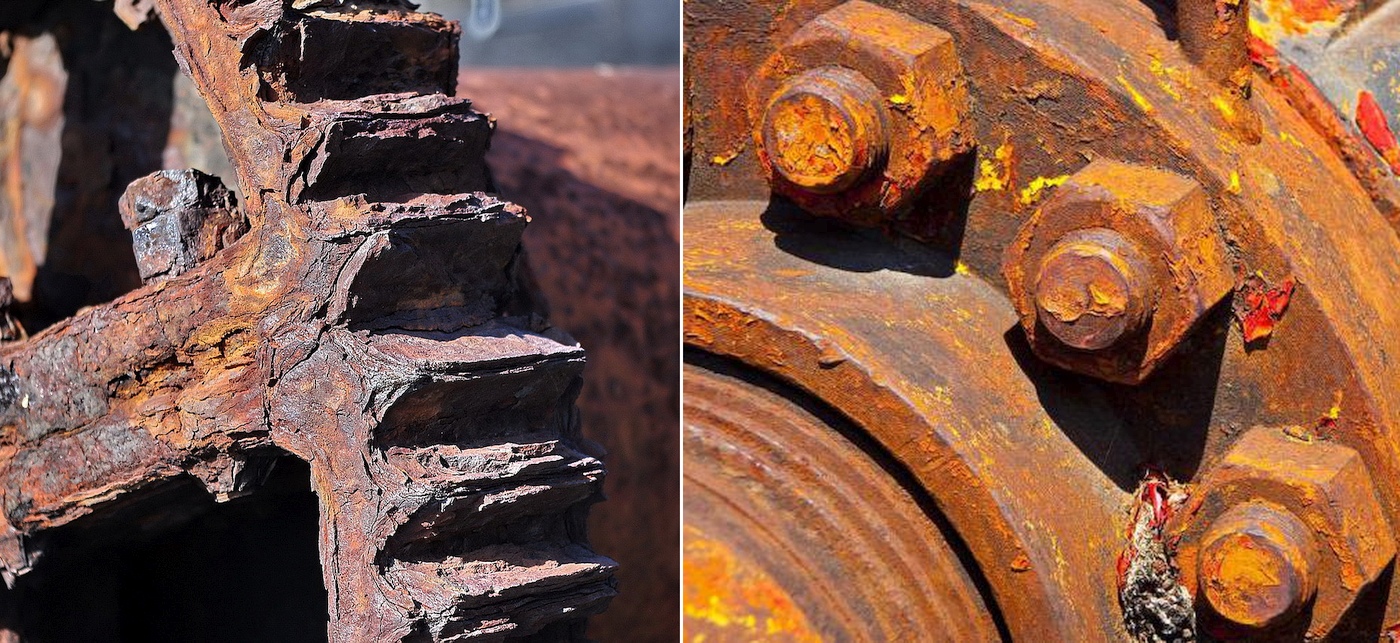 Определения
Противодействие коррупции
Система образования
Изготовление и сбыт поддельных документов об образовании
В России, по данным Рособрнадзора, ежегодно покупается до 500 тыс. дипломов о высшем образовании, в том числе около 100 тыс. с так называемой «проводкой».
Цена «липового» диплома на настоящем бланке Гознака   с проводкой составляет в среднем 20–50 тыс. дол. и может достигать 150–180 тыс. дол. За те же 20–50 тыс. дол. на «черном» рынке ежегодно уходят до 20 тыс. дипломов кандидатов наук,    а за 30–70 тыс. дол. – порядка 5 тыс. дипломов докторов наук. Дипломы «попроще» (изготовленные кустарным типографским способом или на цветном ксероксе) продаются за 700–1 000 дол., школьные аттестаты – около 500 дол.
Опасность этих дипломов в том, что они позволяют владельцам устраиваться на работу, получать зарплату, иметь трудовой стаж, социальные выплаты, преференции молодым специалистам и др., причем такой «работник» не имеет необходимых профессиональных навыков и может быть опасен для общества. Наверное, никто бы не хотел лечиться у медицинского работника с «липовым» дипломом или получать защиту в суде от адвоката с «липовыми корочками».
Использование заведомо подложных дипломов о высшем образовании   получило   весьма   широкое    распространение. Большинство россиян уверены, что сегодня купить фальшивый диплом – не проблема, что покупаются дипломы, в основном, из карьерных соображений и что поддельные дипломы действительно помогают «выбиться в люди»; при этом только 59% опрошенных относятся к покупке дипломов с осуждением. Характерно, что в покупке дипломов уличаются и чиновники разных уровней, и сотрудники милиции, и врачи, и юристы. На сегодняшний день ситуация такова: о продаже дипломов мы можем прочитать на столбах на улице, увидеть объявления   в газетах, найти предложения в Интернете. Безнаказанность продавцов дошла до того, что они свободно предлагают дипломы кандидатов наук за 30 000  руб.,  дипломы  докторов  наук  за – 32 000 руб. с целью более успешного трудоустройства покупателей.   Все   это   сильно   дискредитирует   систему   образования, в которой, видимо, случаются «утечки» документов, злоупотребления служебным положением сотрудников высшей школы.
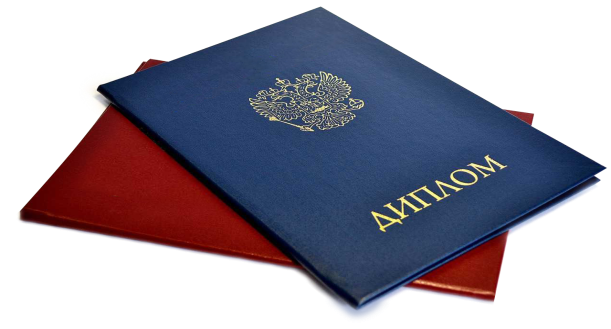 Коррупция в образовании
Наиболее распространенными коррупционными и экономическими преступлениями в образовании являются:
нецелевое использование и хищение бюджетных средств; злоупотребление и превышение должностных полномочий;
 всевозможные виды неправомерного использования должностными лицами вверенных им ресурсов образовательного учреждения, включая недвижимость;
мошенничество, совершенное лицом с использованием своего служебного положения;
получение и дача взятки.
Завуалированной формой взятки выступают:
 плата за репетиторство;
 приобретение учебных пособий, оборудования;
 подарки ко всевозможным праздникам и на день рождения;
 оказание трудовых услуг; 
 оказание иных услуг; и др.
Система образования: просвещение
План работы ОО в данном направлении
Антикоррупционная политика ОО. Принципы:
План мероприятий по противодействию коррупции в ОО
Комиссия по противодействию коррупции- совещательный орган
Комиссия по противодействию коррупции в ОО
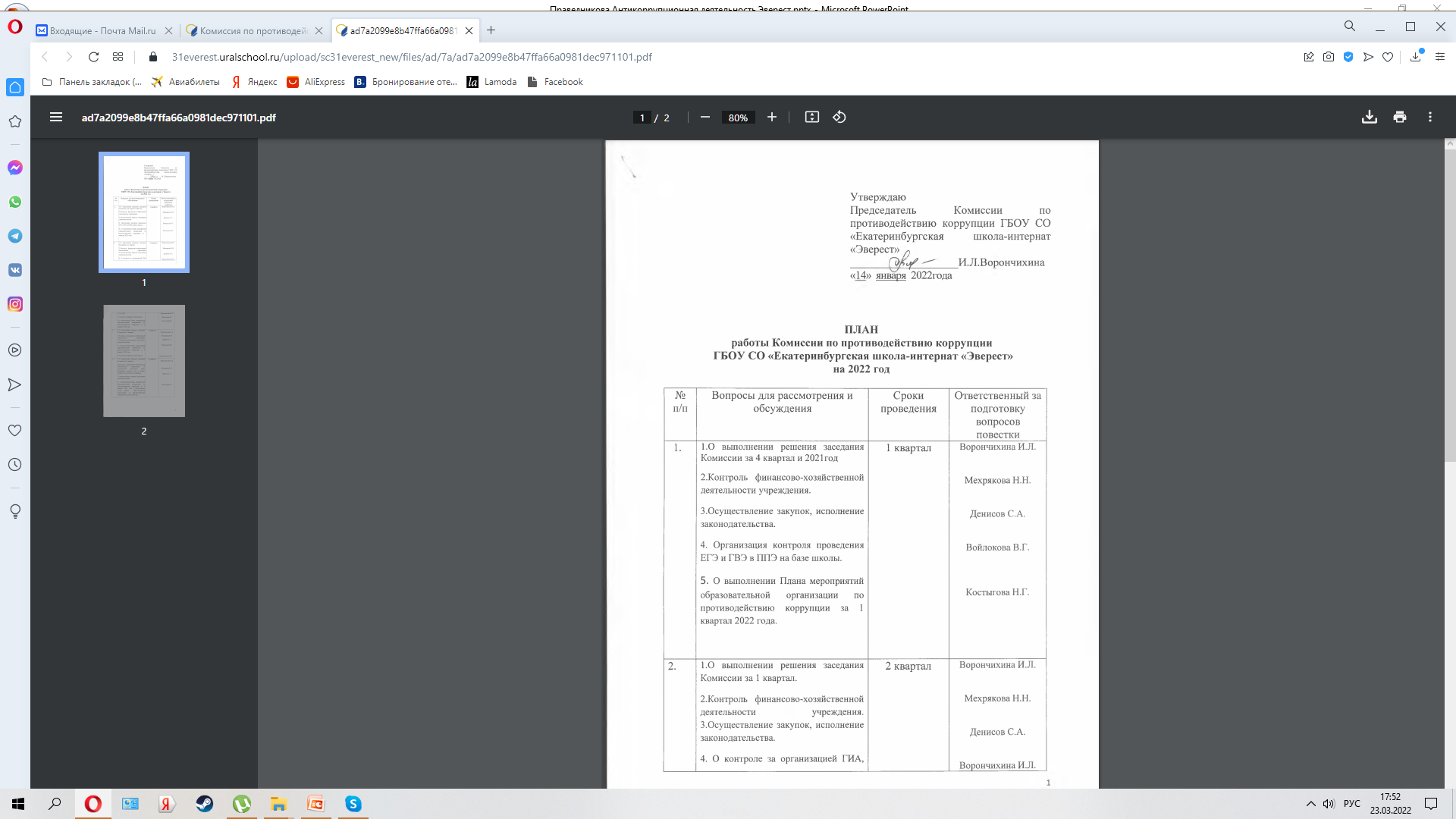 Сайт ОО (информационная открытость)
Сайт ОО
Перспективная задача
Обучающий вебинар
24-02 Вебинар «Организация работы по профилактике коррупции в образовательных организациях» (спикеры: Каратаева Е.В., Толстых О.А.)




https://www.youtube.com/watch?v=CLoWnU-kONU
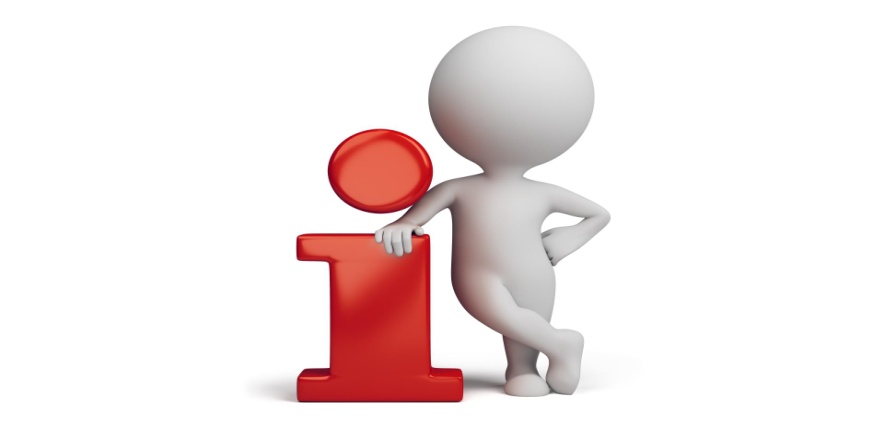